Unité 16 préposition
Ik nam dit op rechtstreeks in PowerPoint.

Er zit een beetje geruis op de geluidsopnames.
We kregen dit niet weggewerkt.
Beluister de volgende zinnetjes waar voorzetsels in “verstopt” zitten.
Klik op het geluidsfragment.
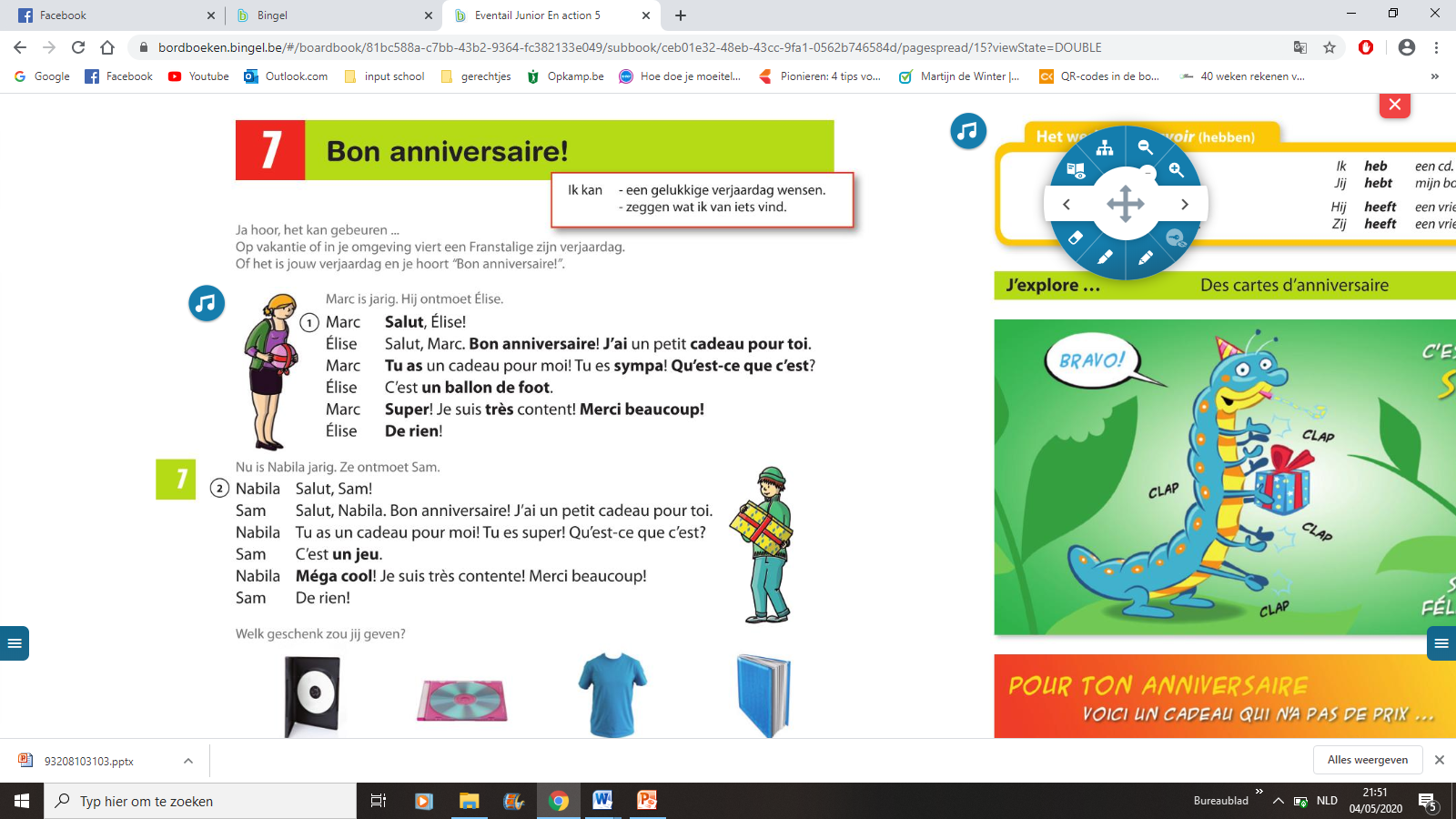 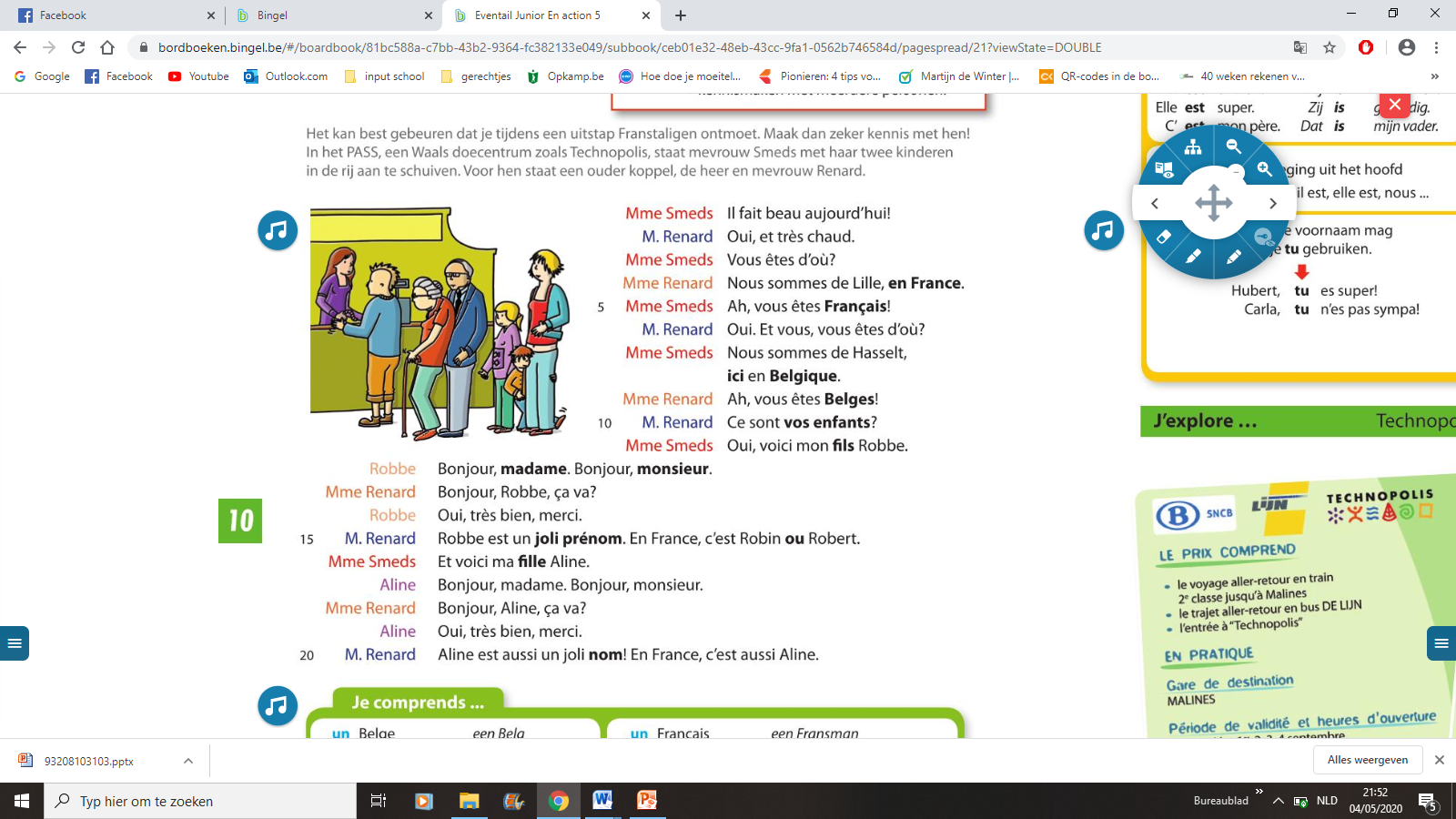 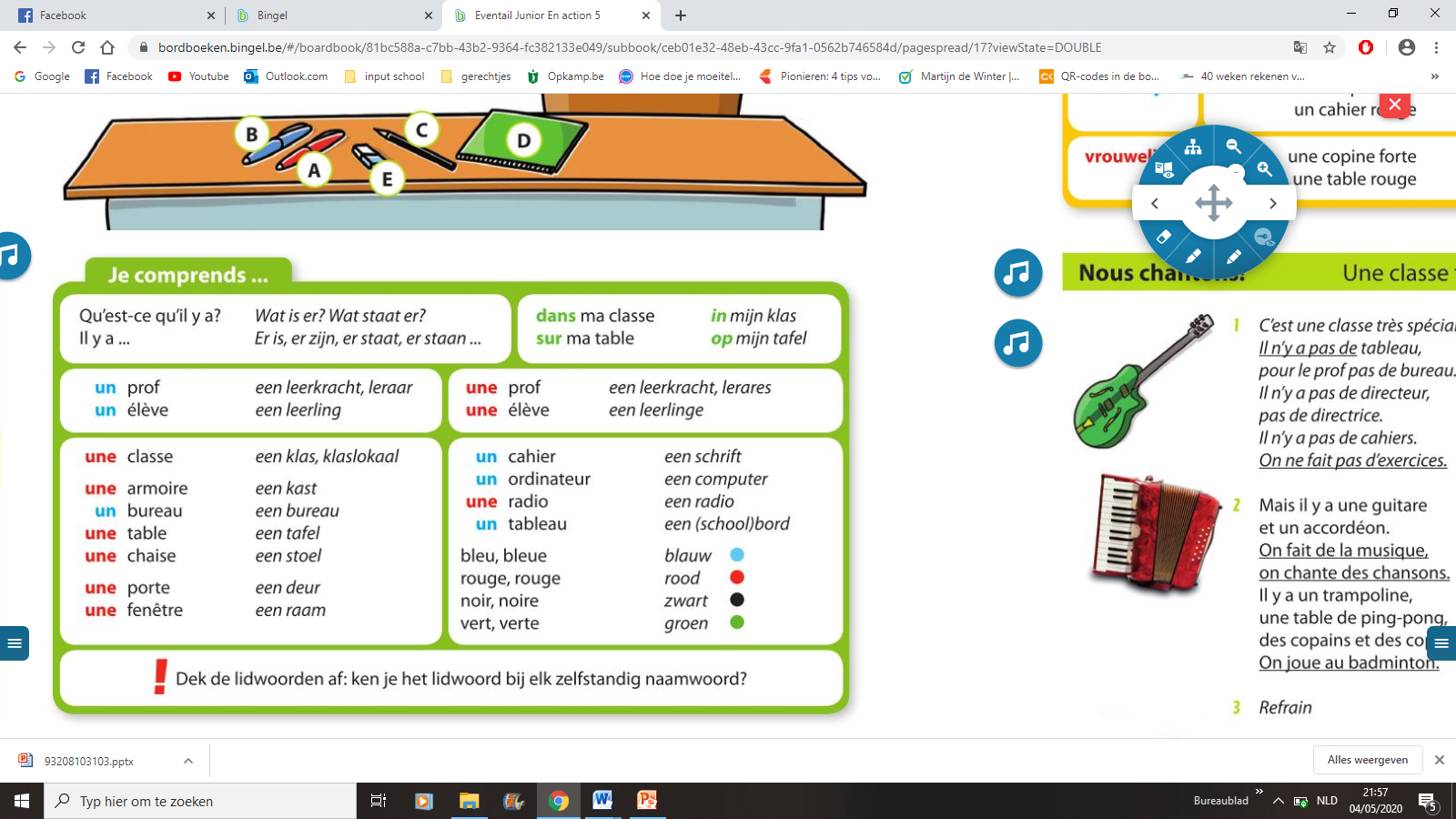 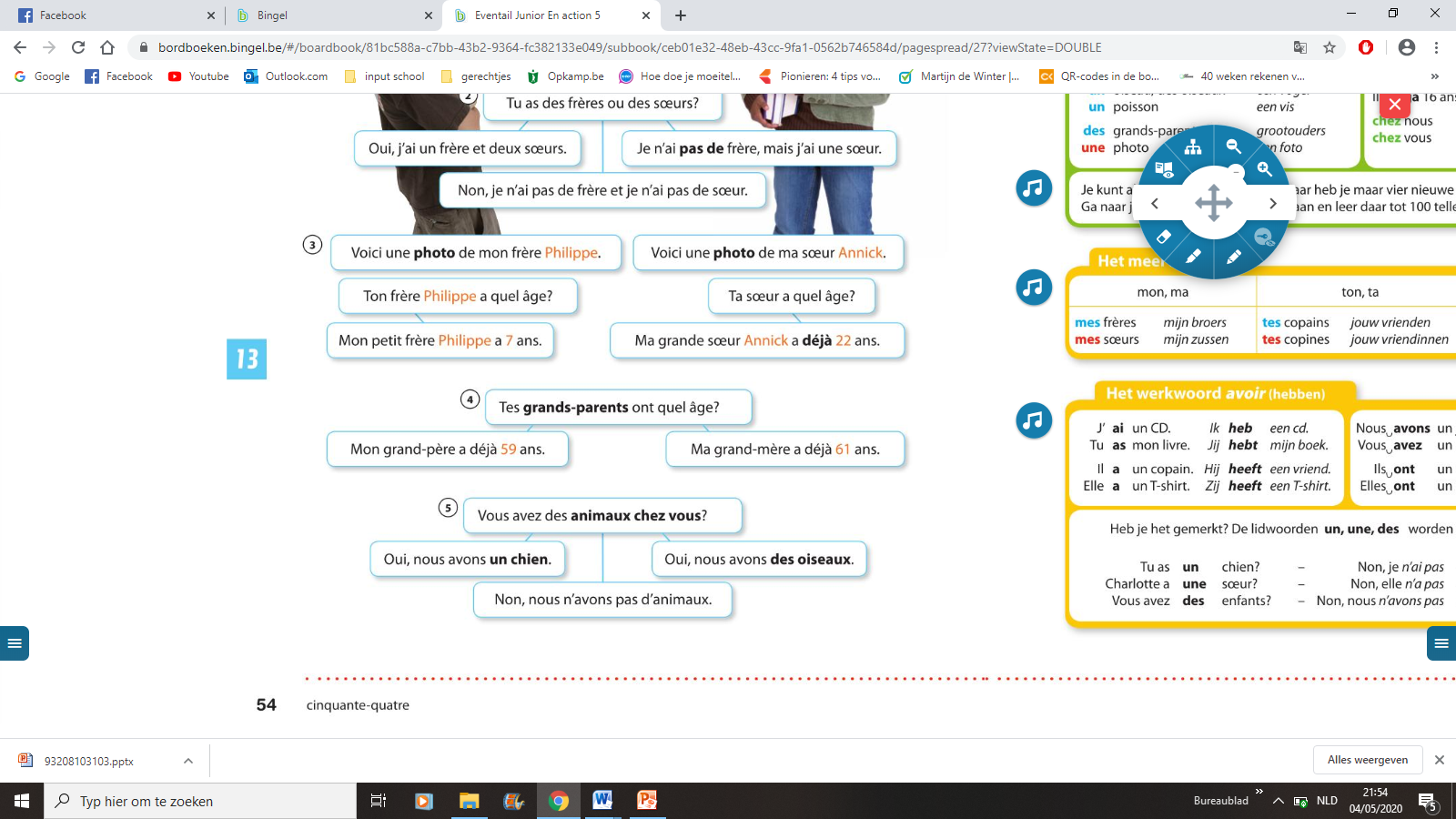 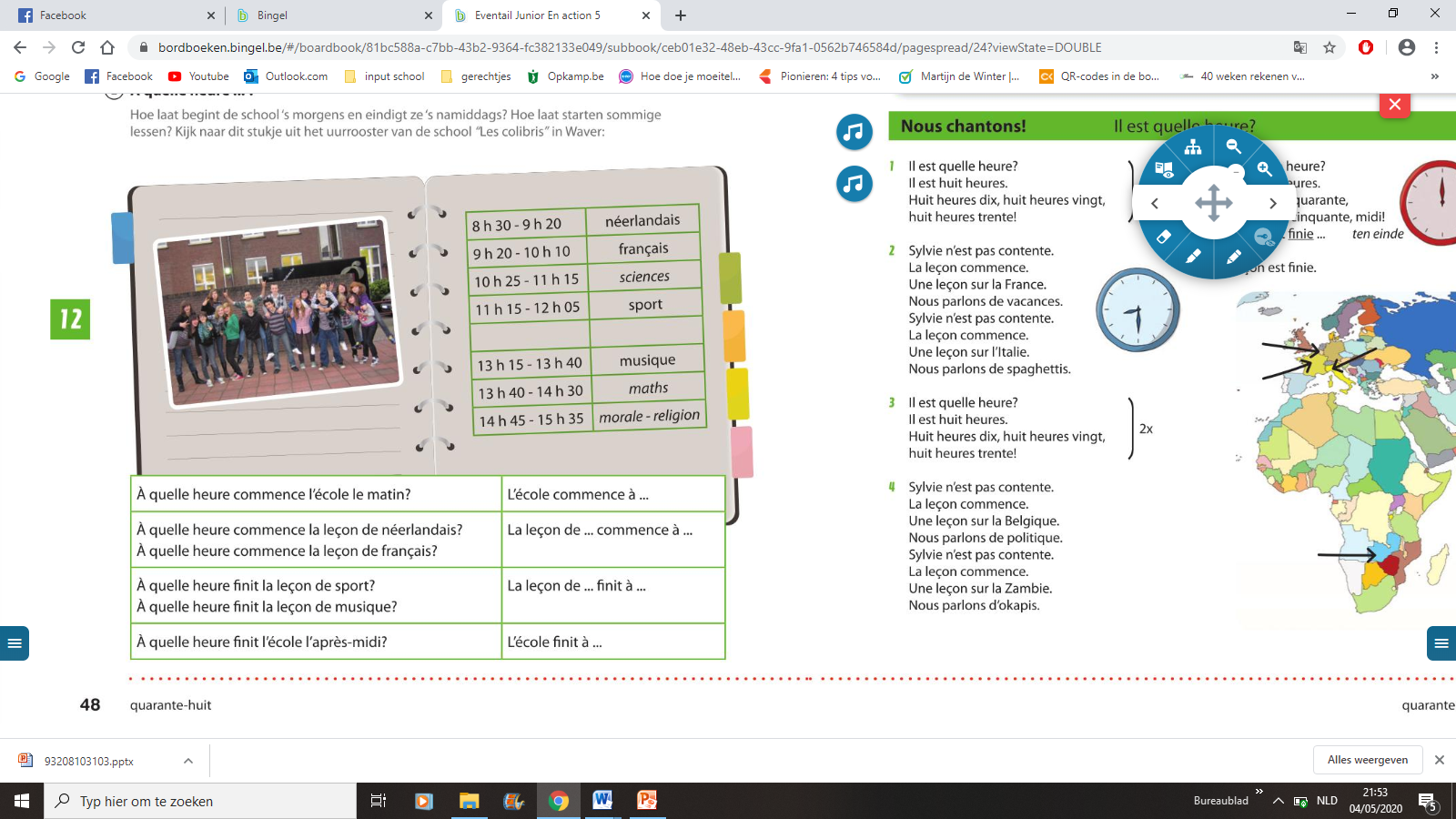 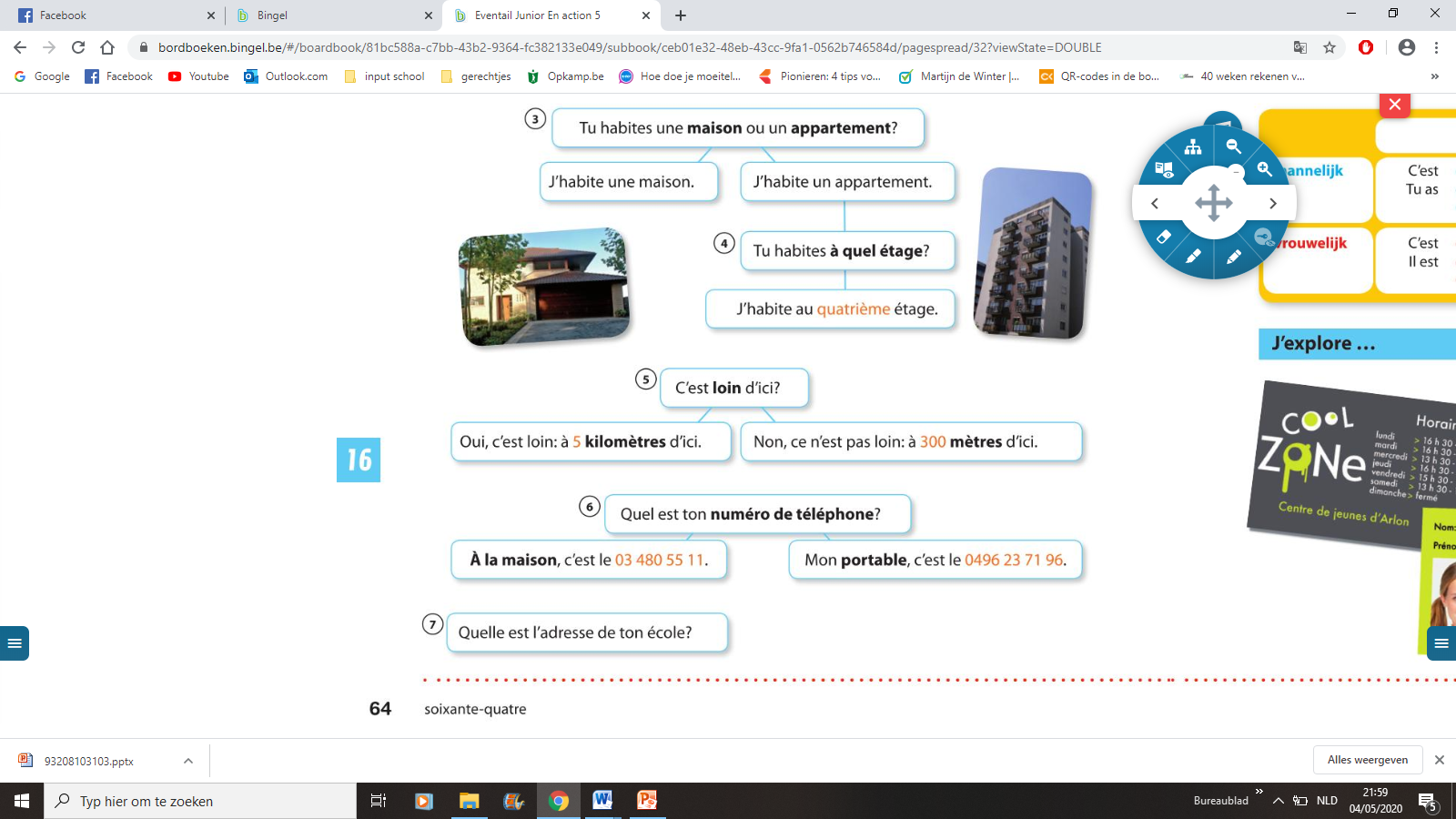 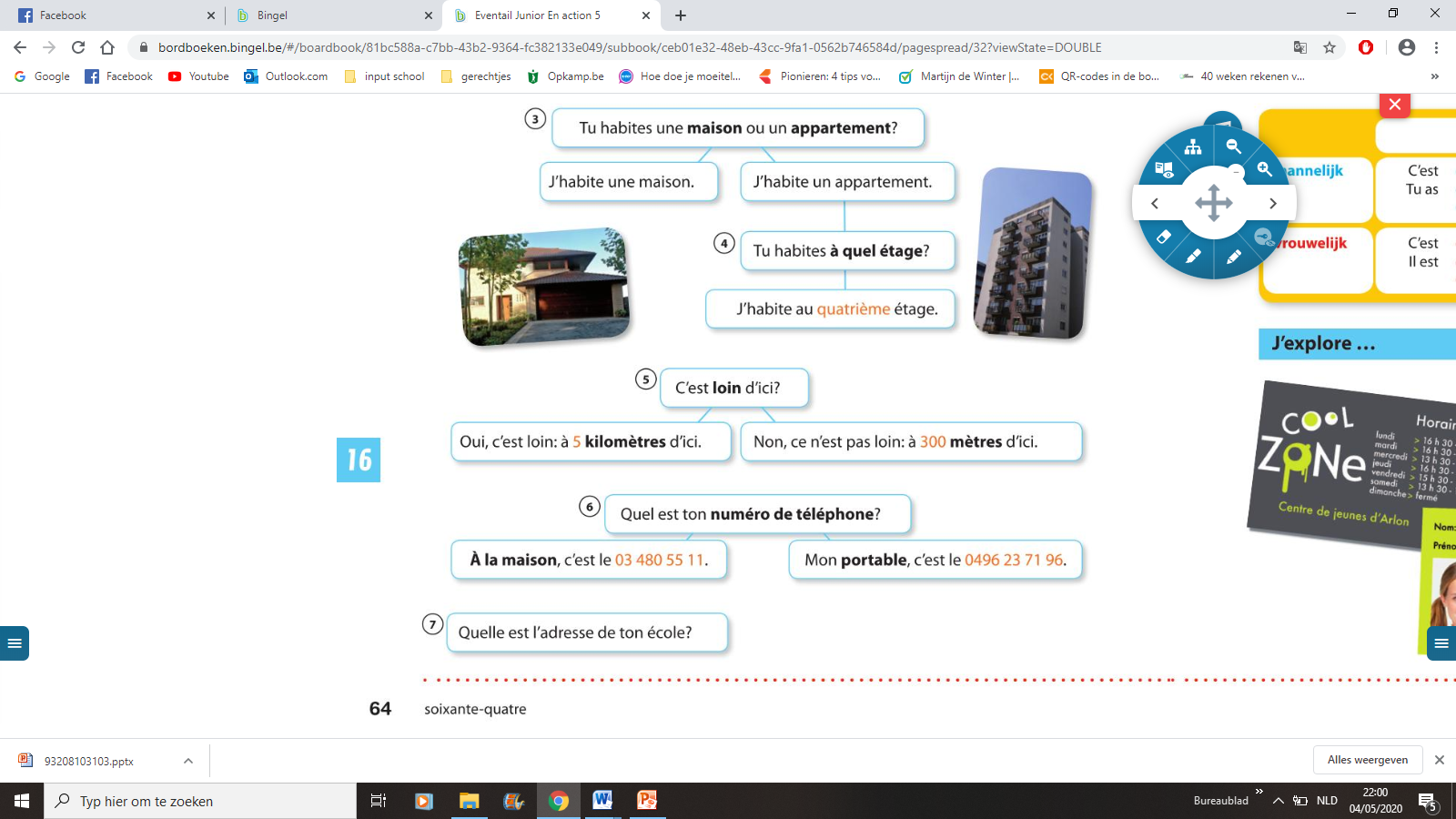 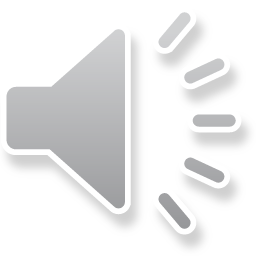 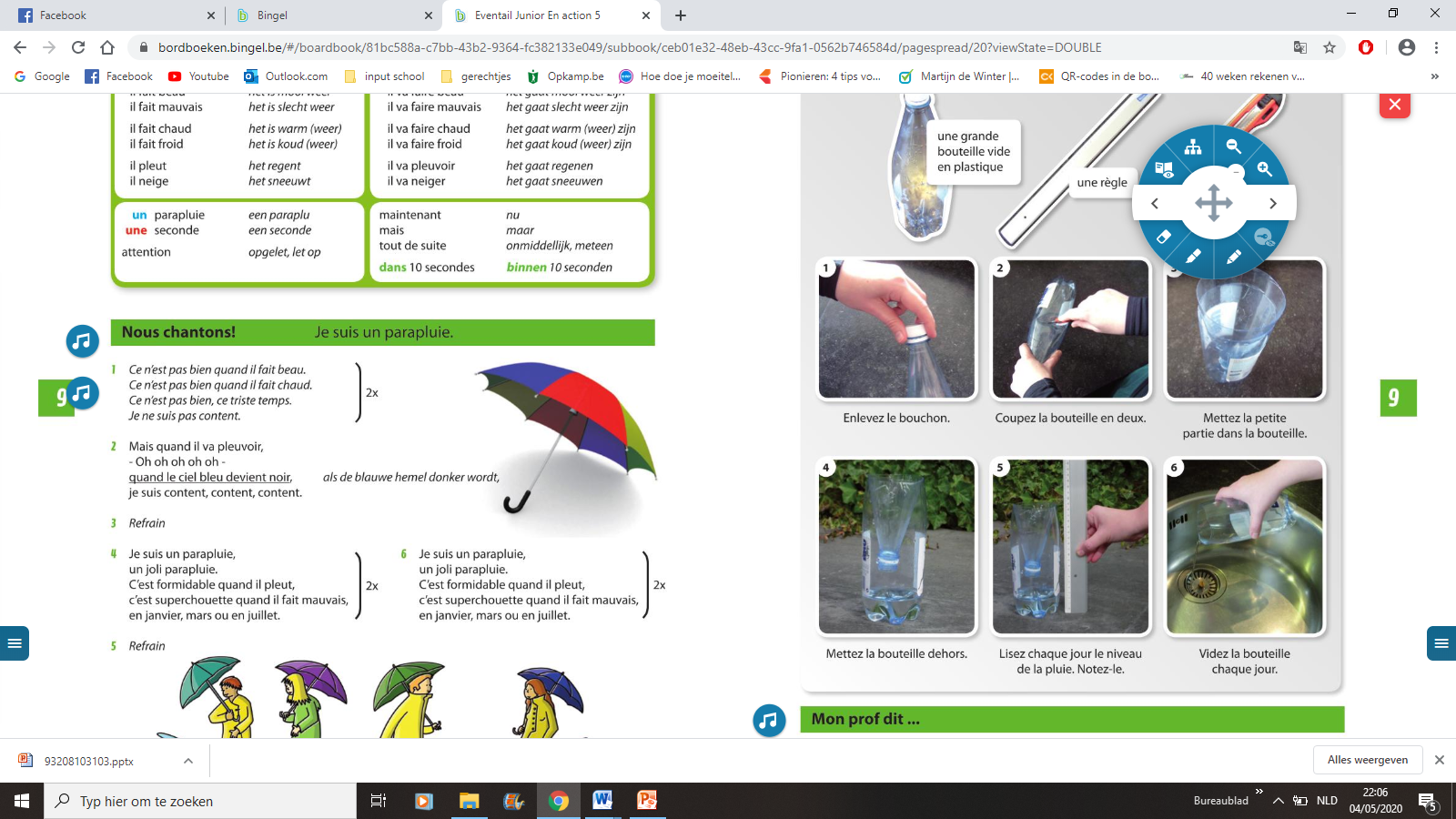 Er is voldoende ruimte gelaten om de zinnetjes na te zeggen. 
Klik op het geluidsfragment.
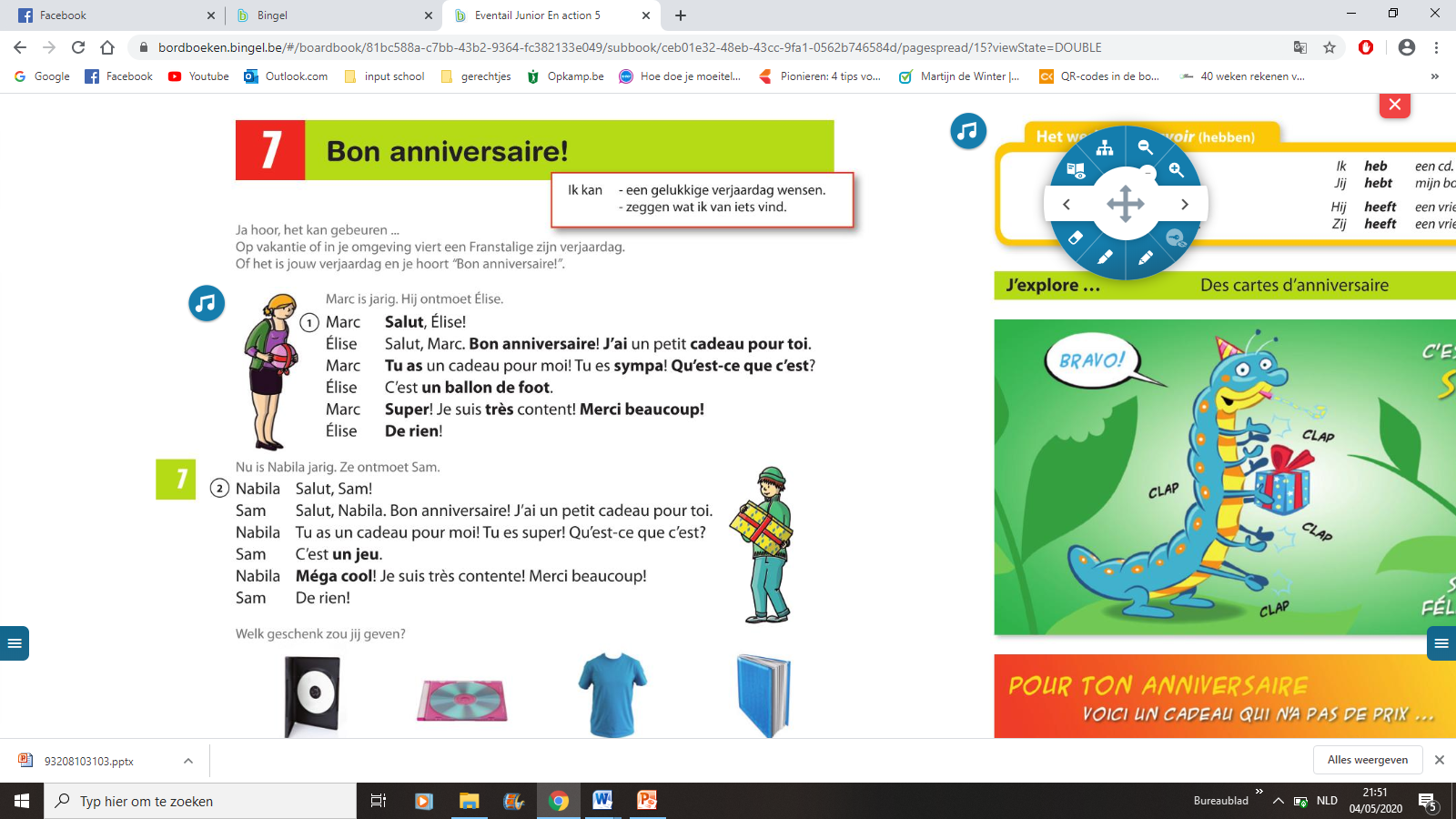 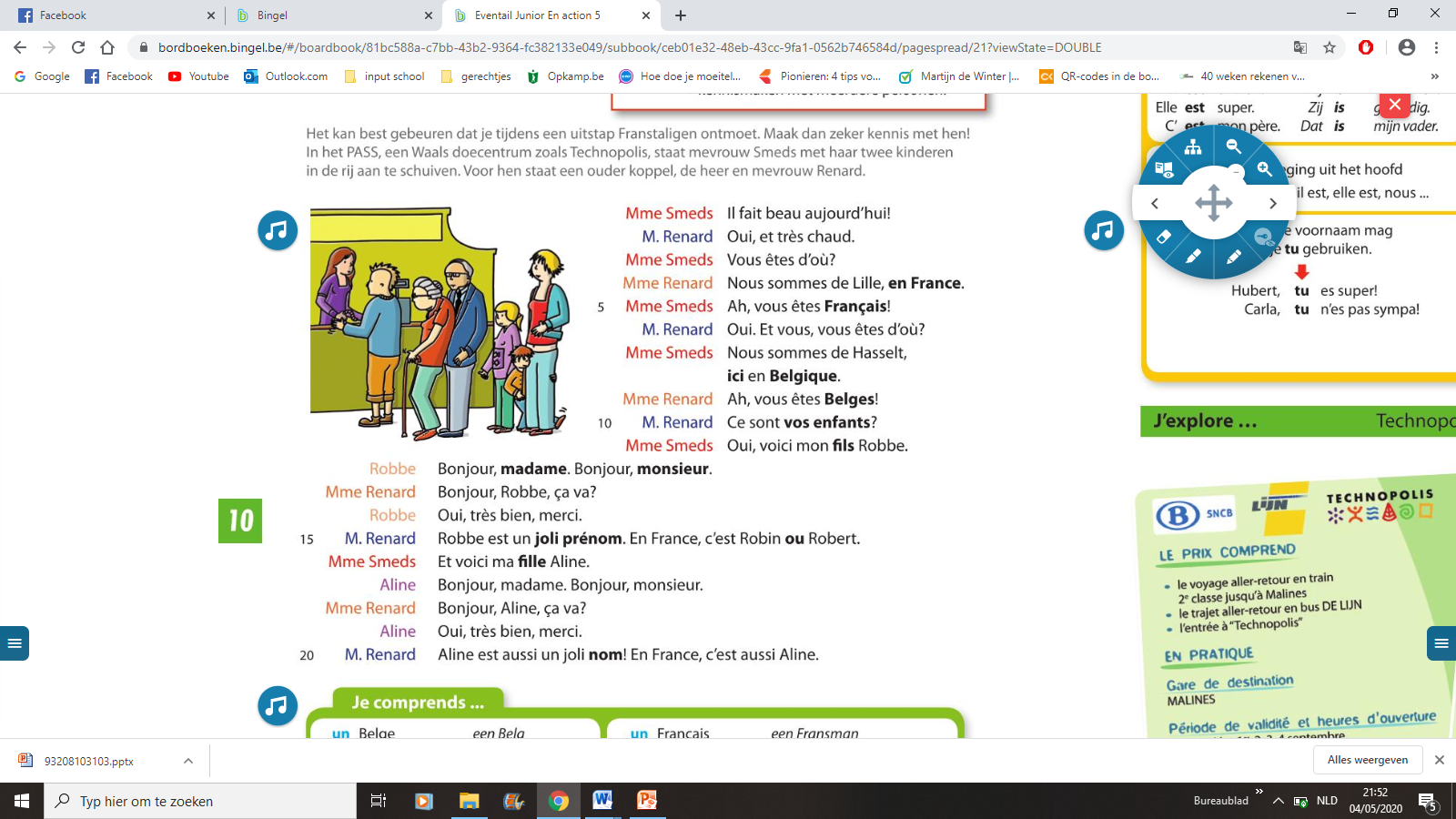 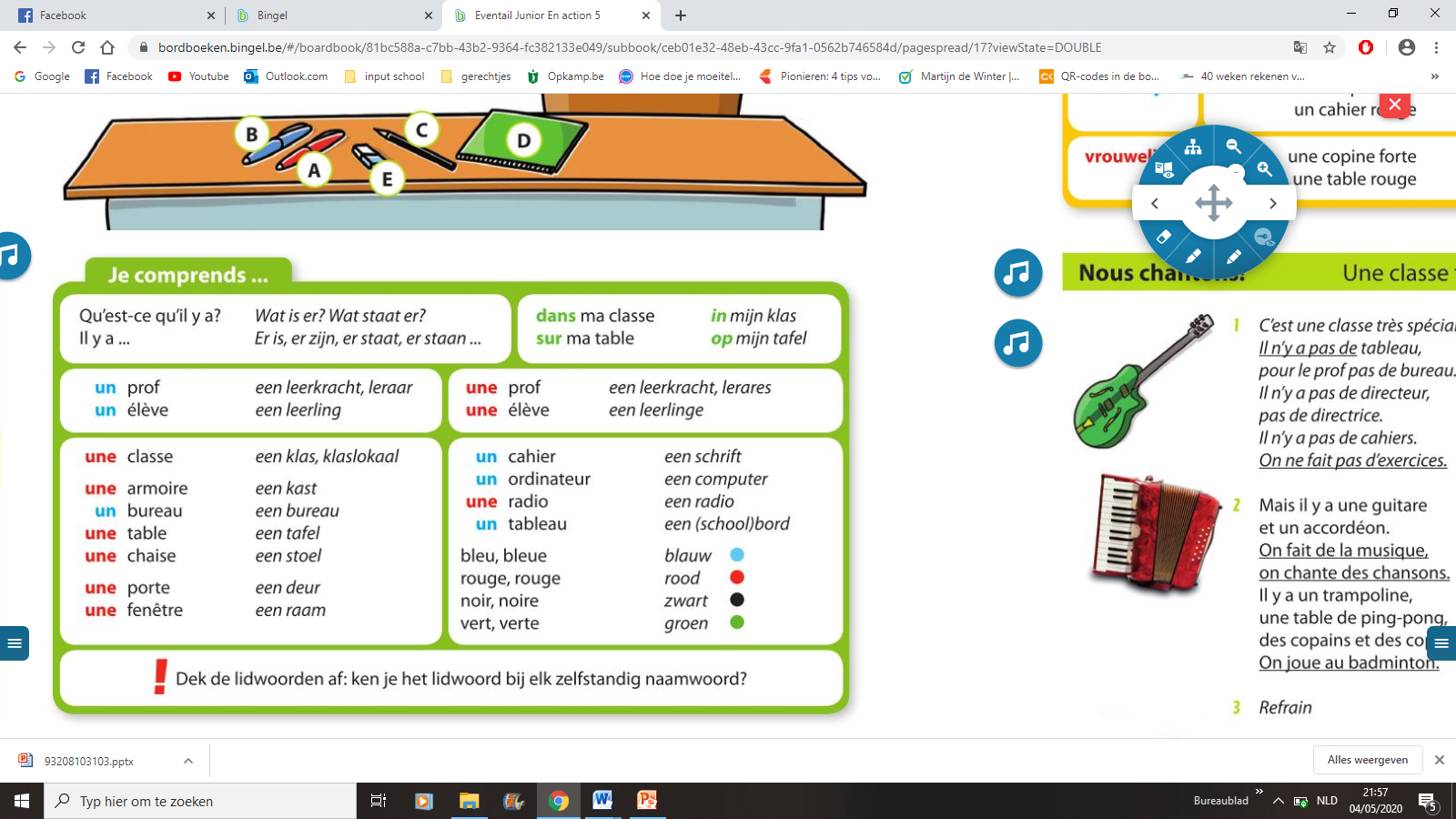 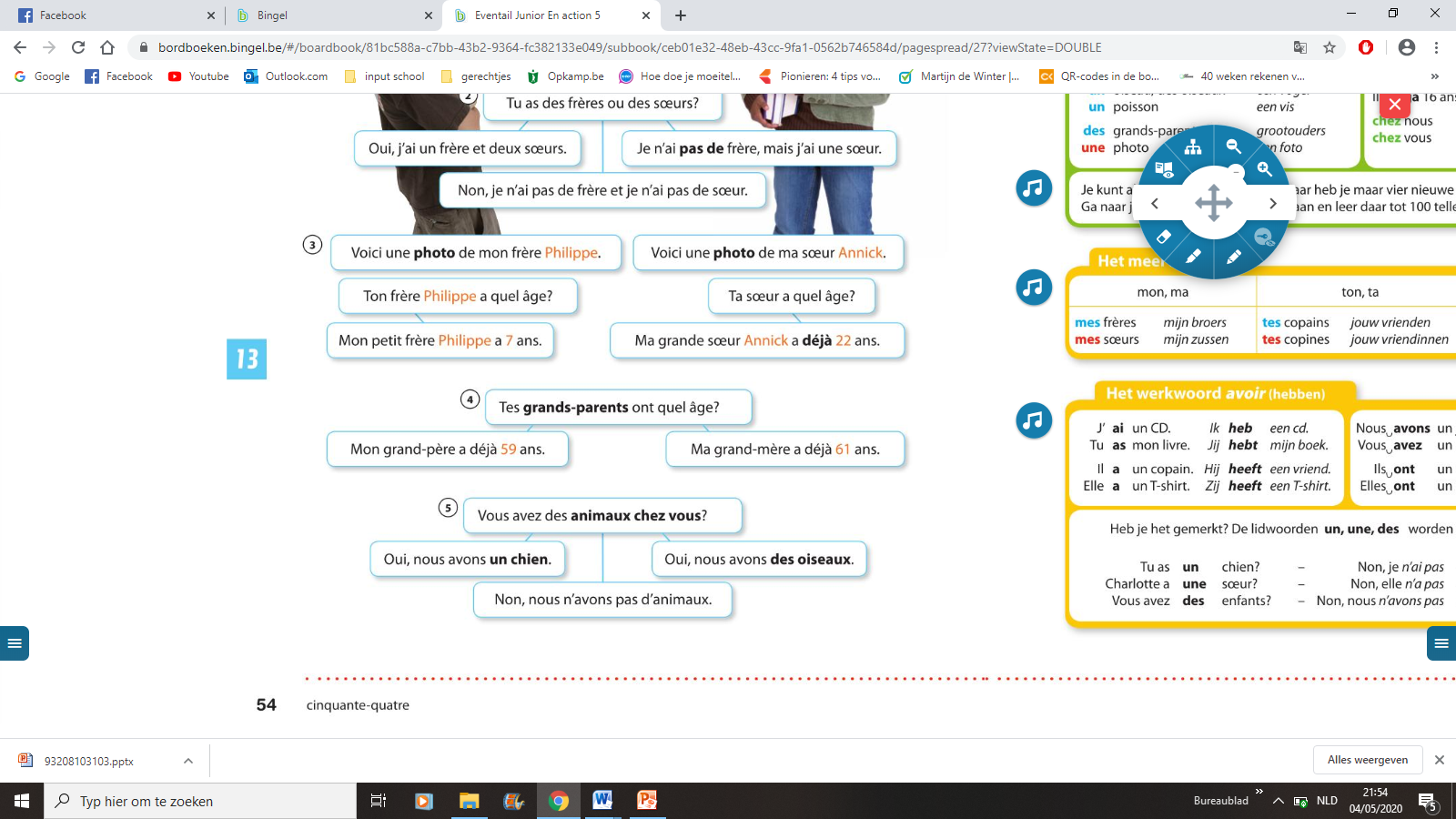 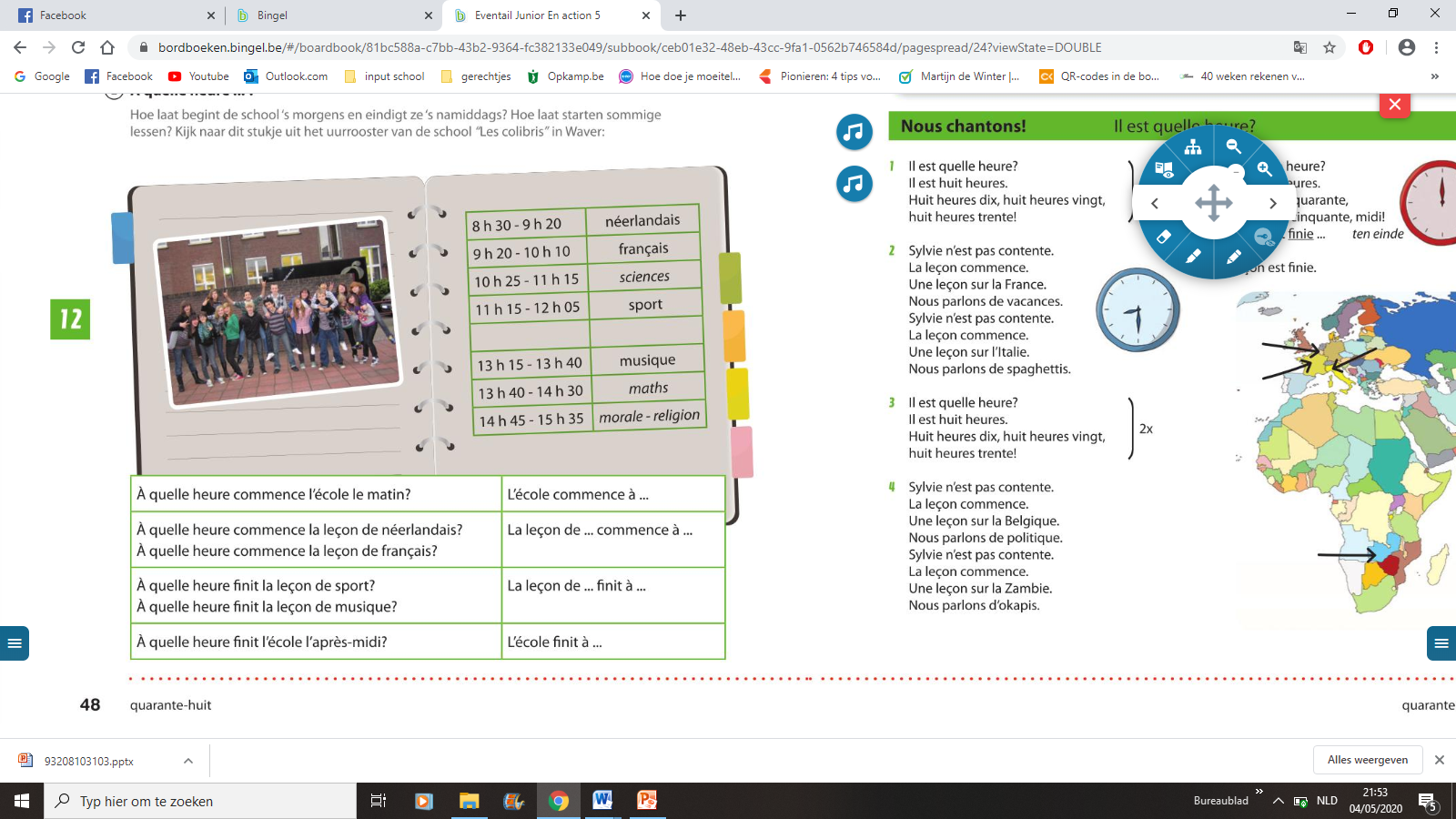 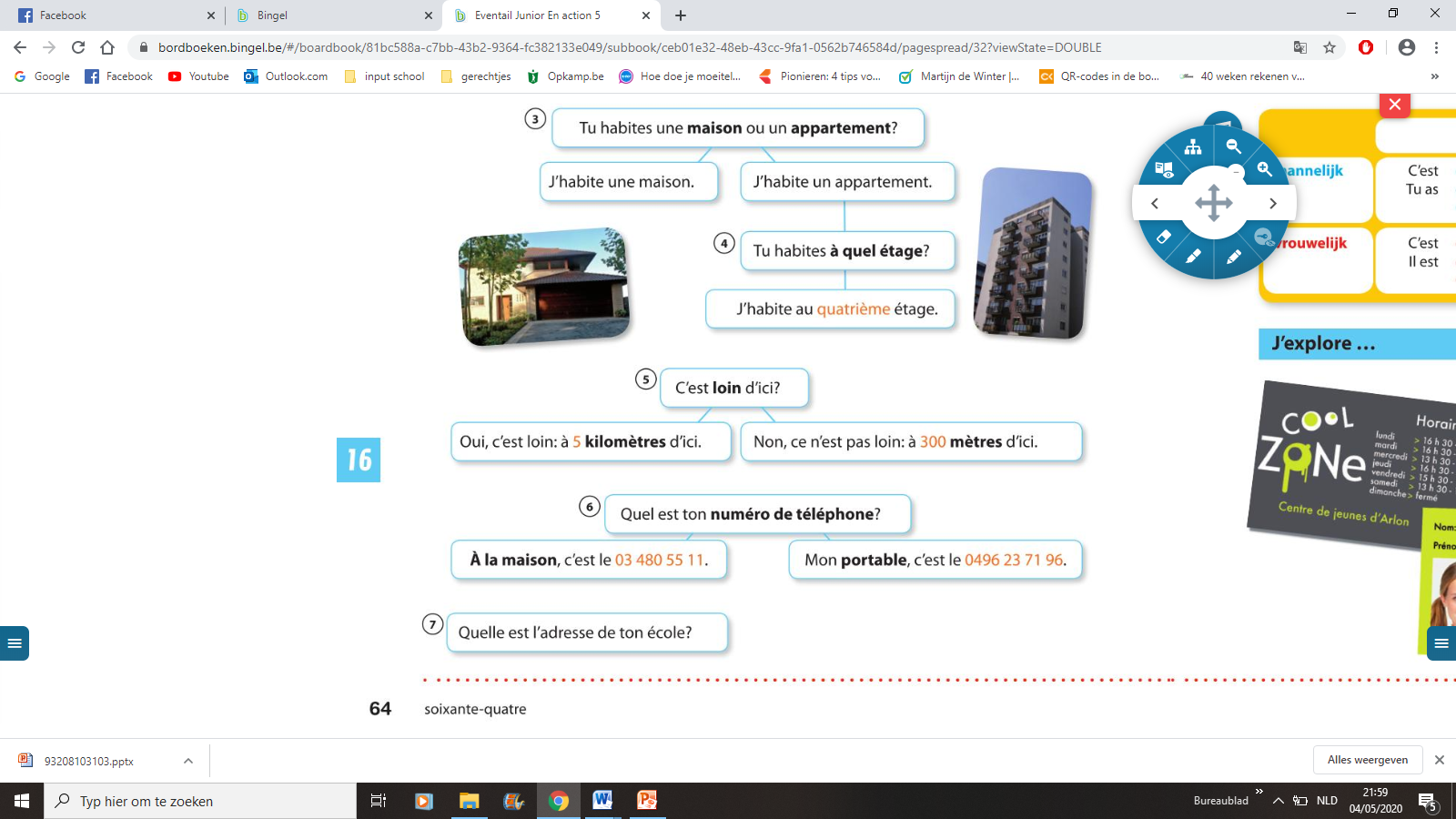 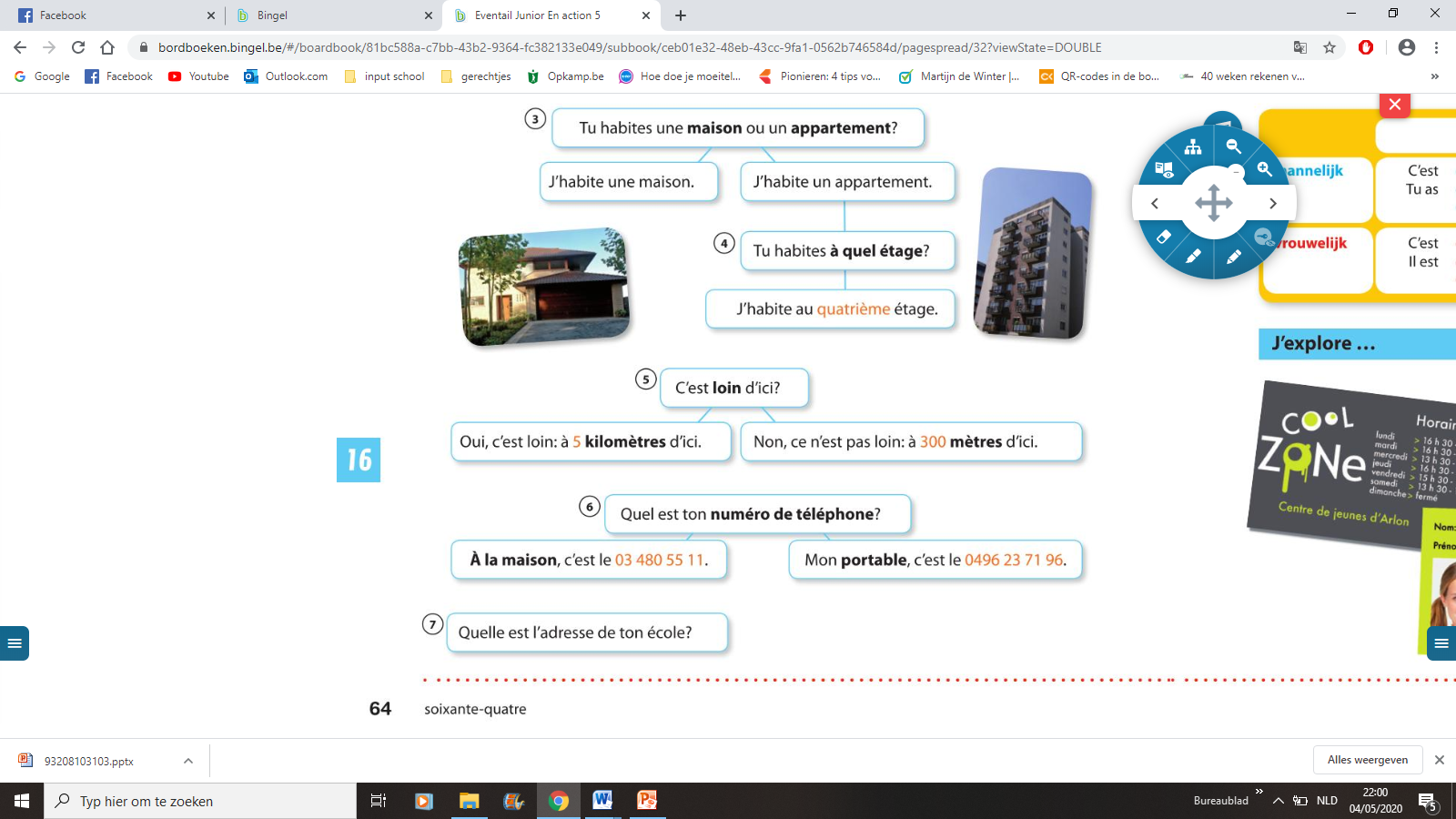 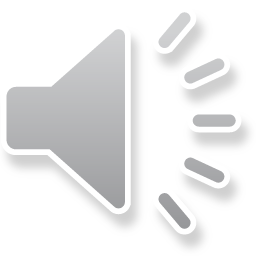 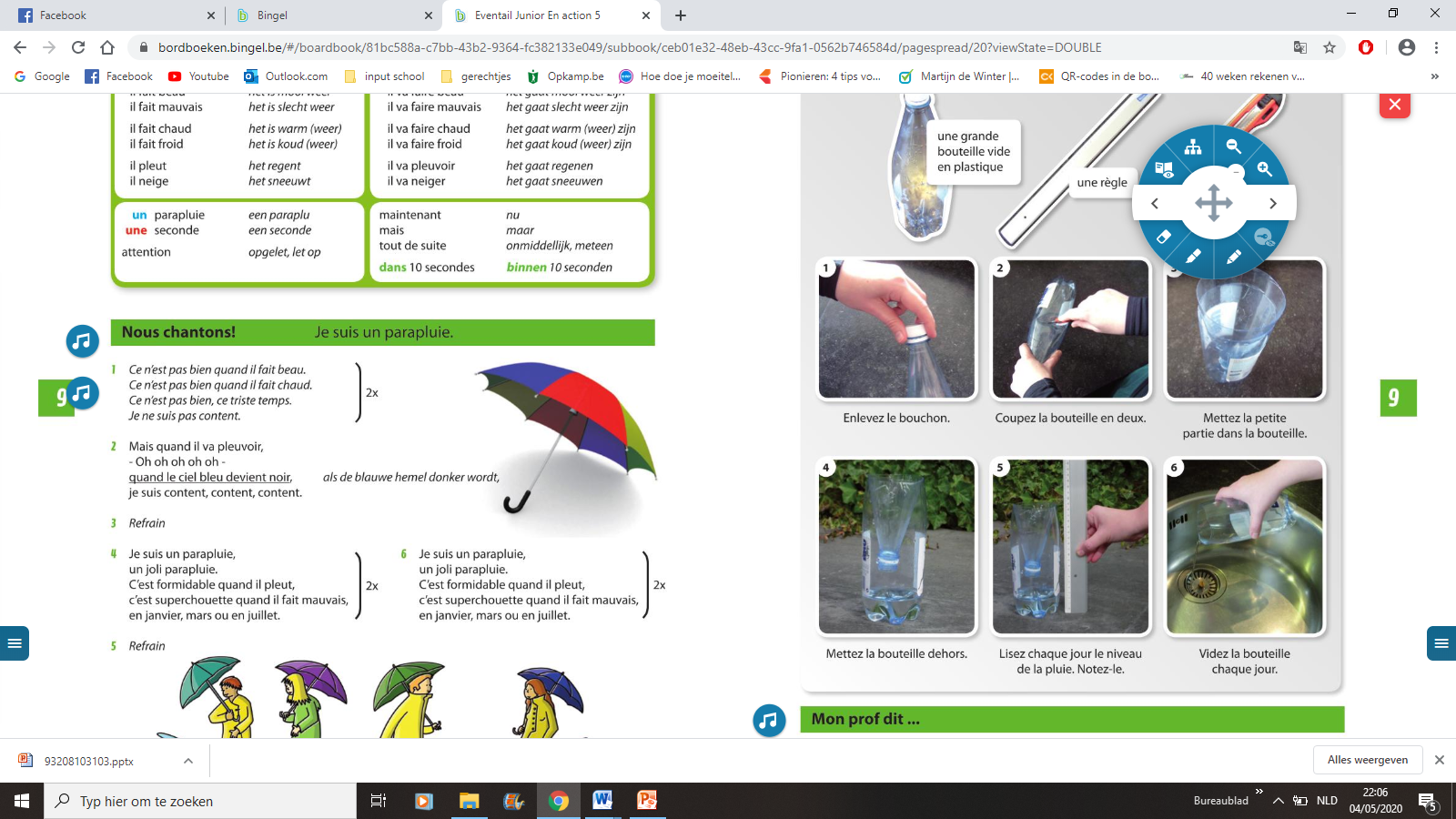 Unité 16
voorzetsels: 
op, met, in, naar, bij, achter, …

prépositions: 
à, sur, avec , en, à, chez, derrière,…
Ga op zoek naar de juiste vertaling.

Klik op het geluidsfragment om te horen of je het juist had.
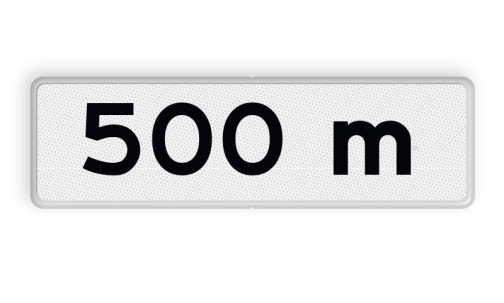 op
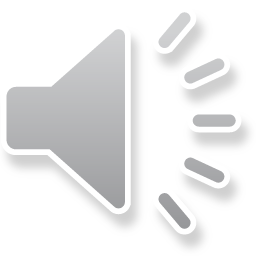 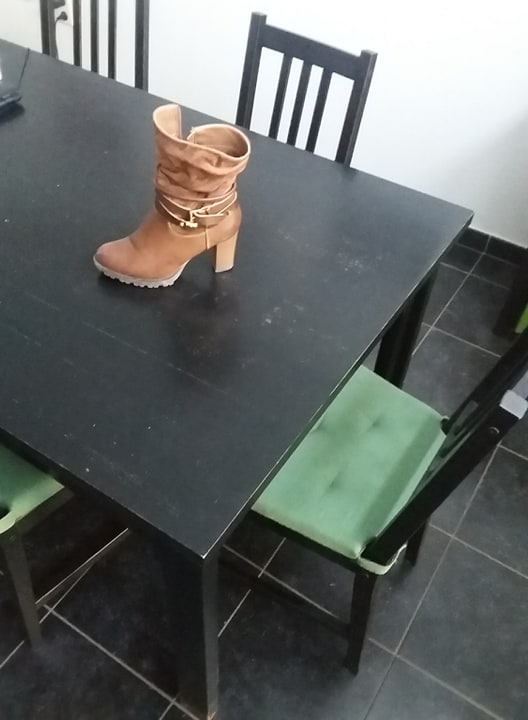 een laars 
op de tafel
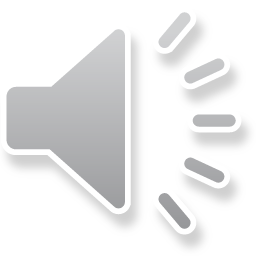 in België
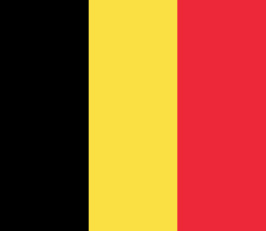 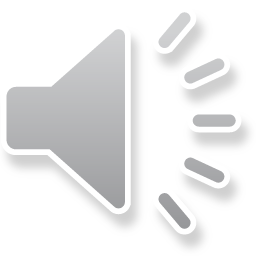 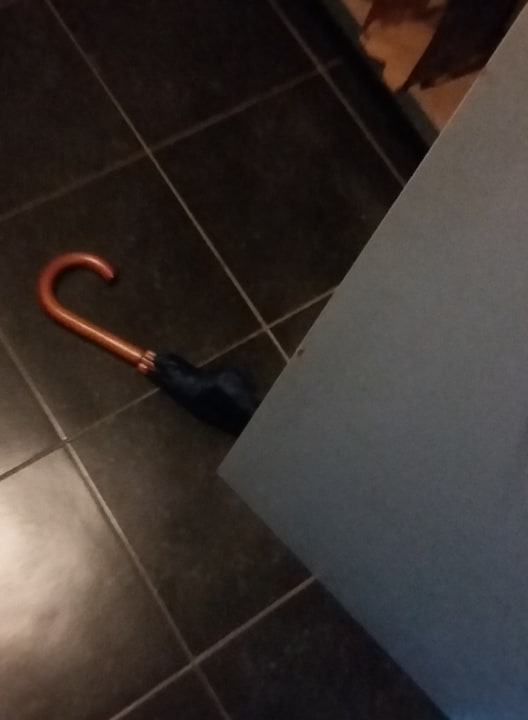 een paraplu 
achter de deur
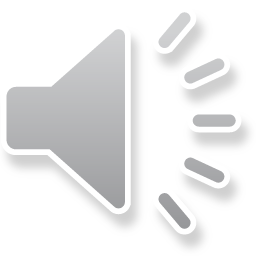 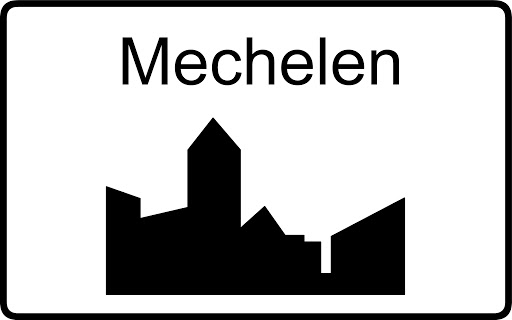 in
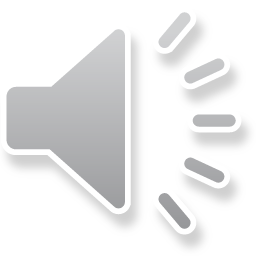 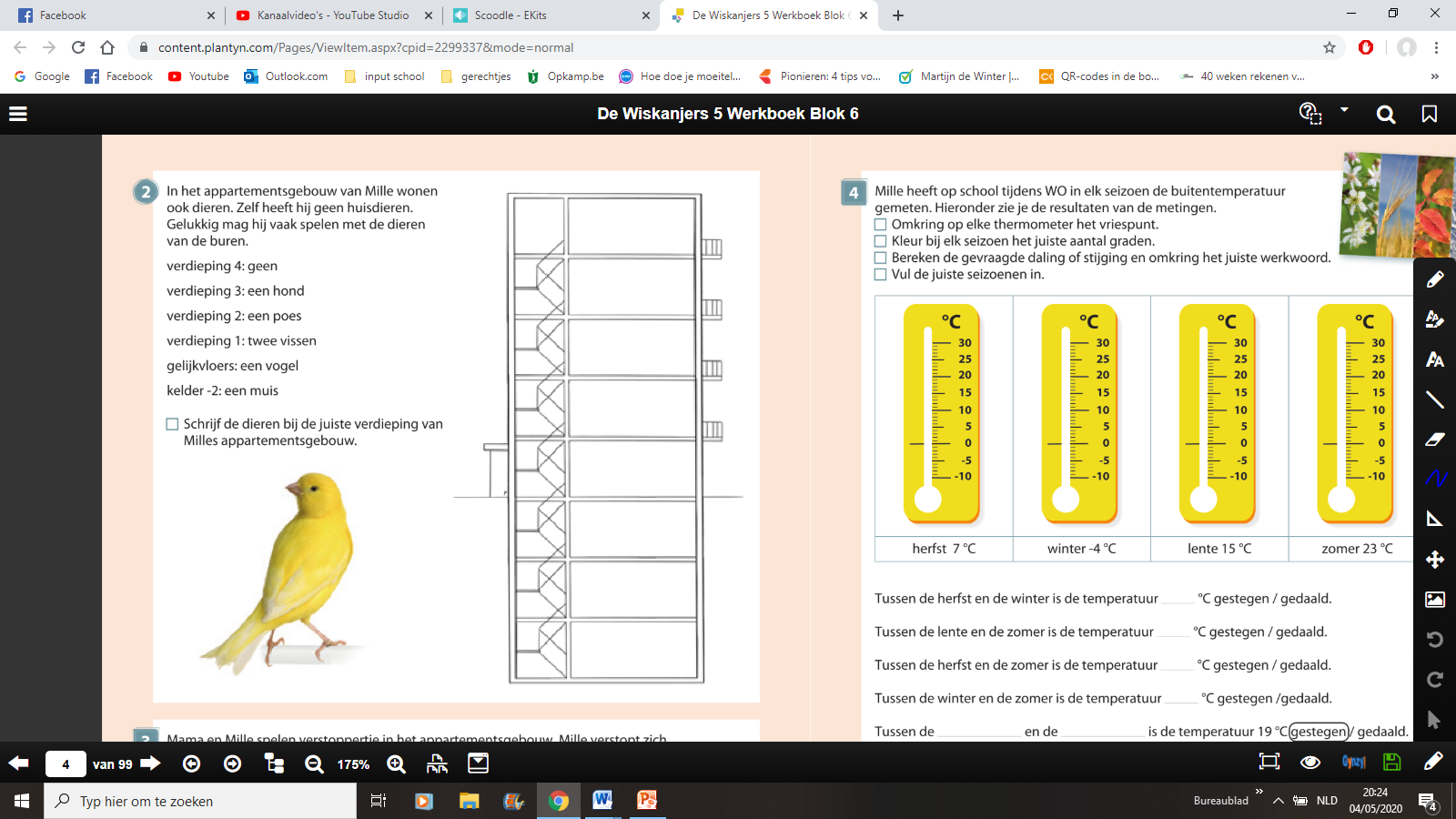 op de 4de verdieping
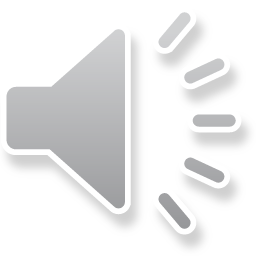 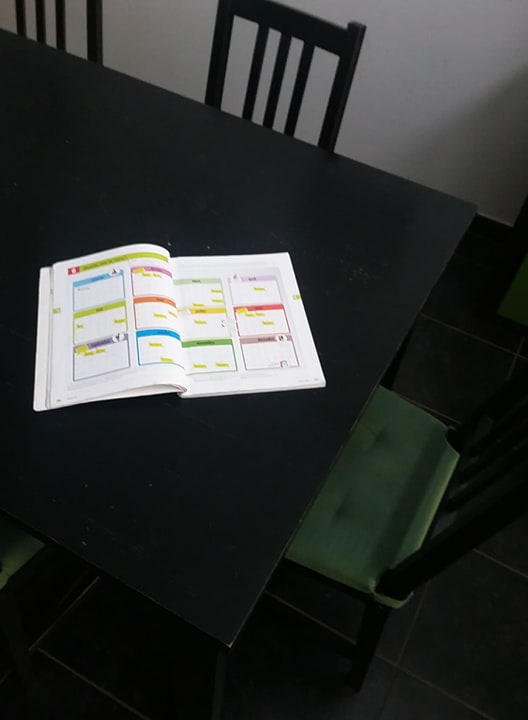 een boek 
op de tafel
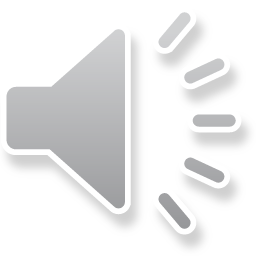 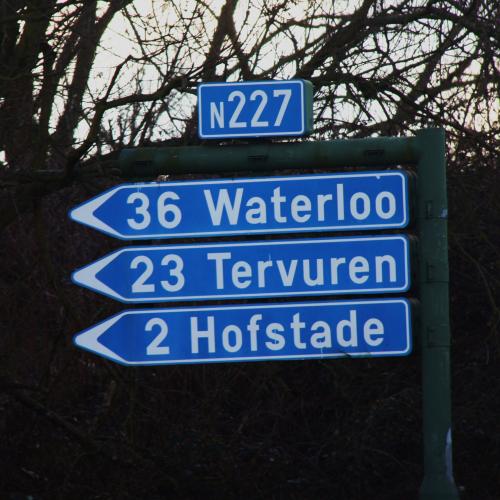 Hofstade op 2 km
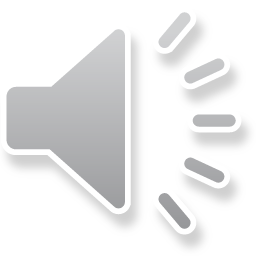 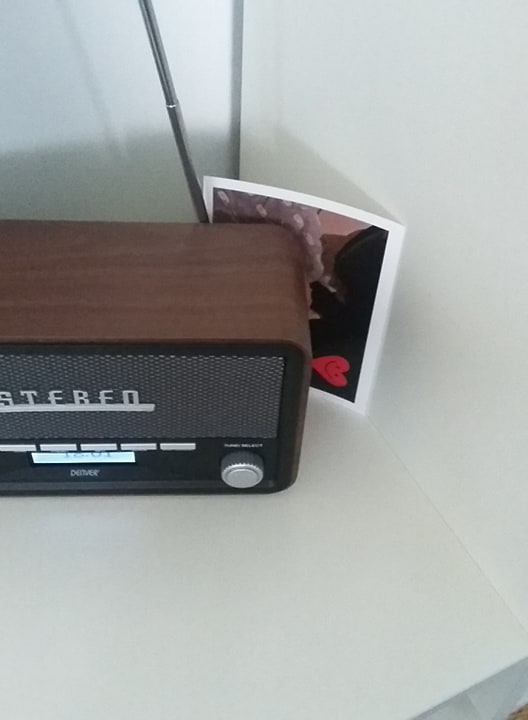 een foto 
achter de radio
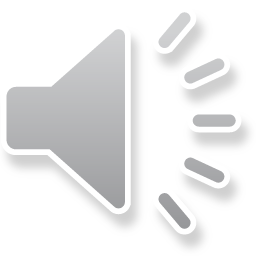 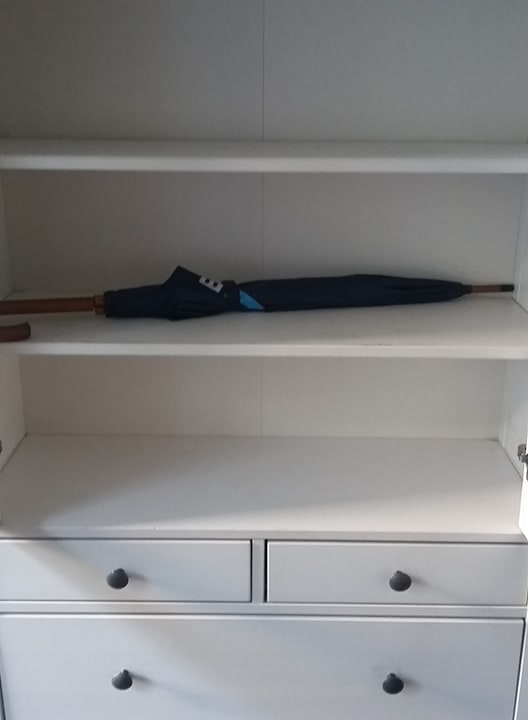 een paraplu 
in de kast
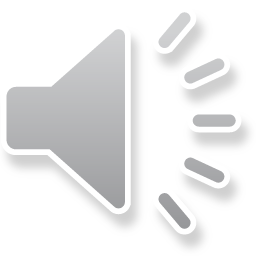 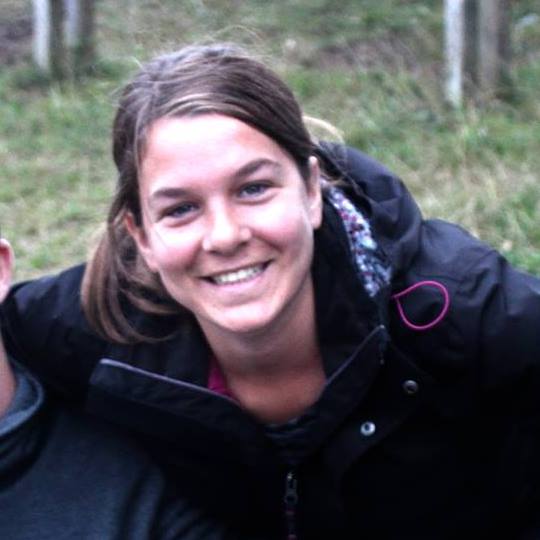 bij Sarah
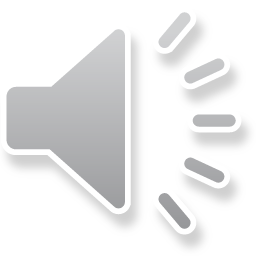 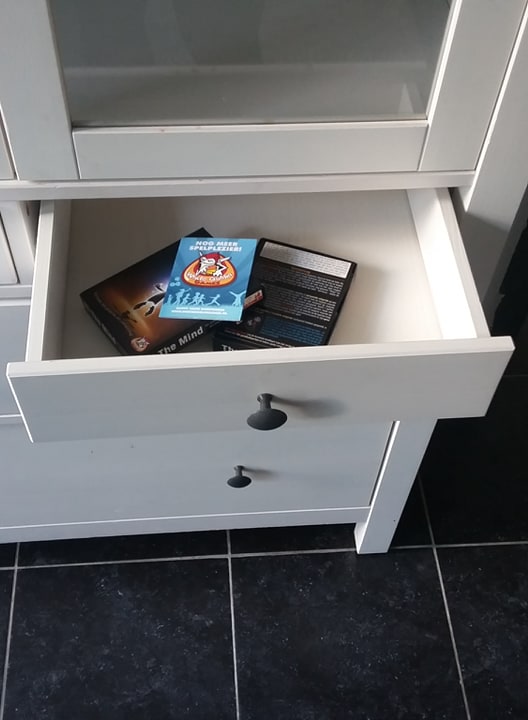 een spel 
in de kast
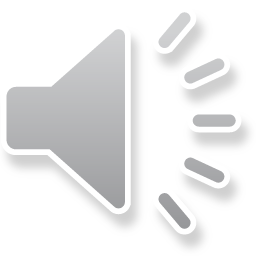 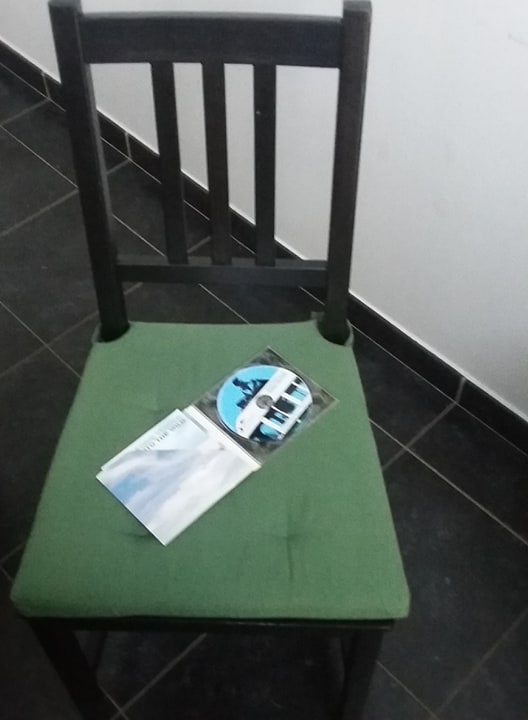 een CD 
op de 
stoel
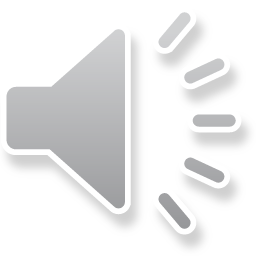 in Frankrijk
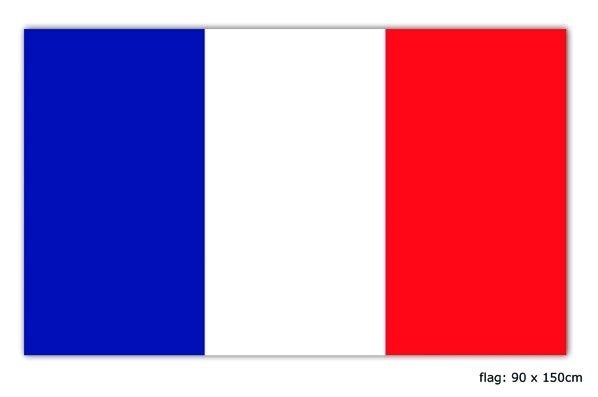 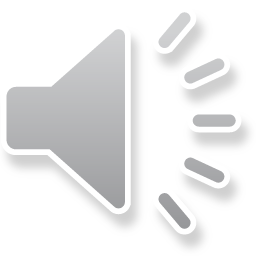 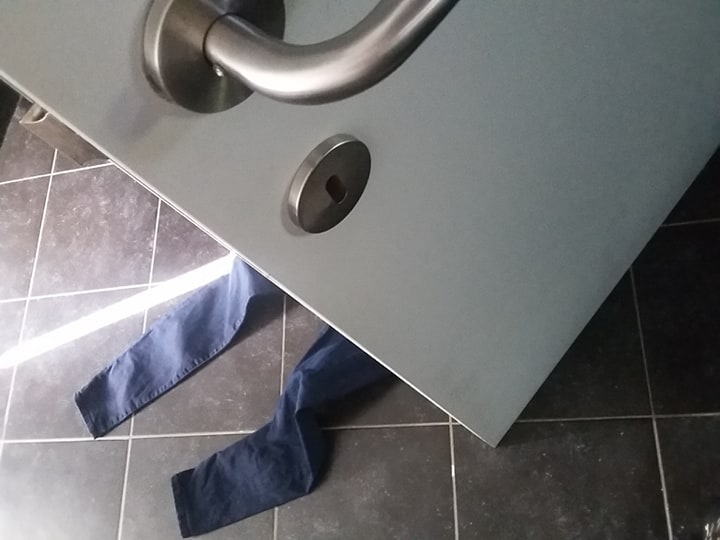 een jeans 
achter 
de deur
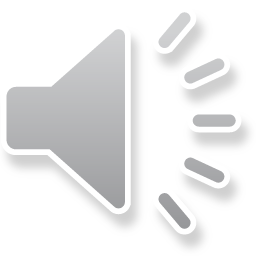 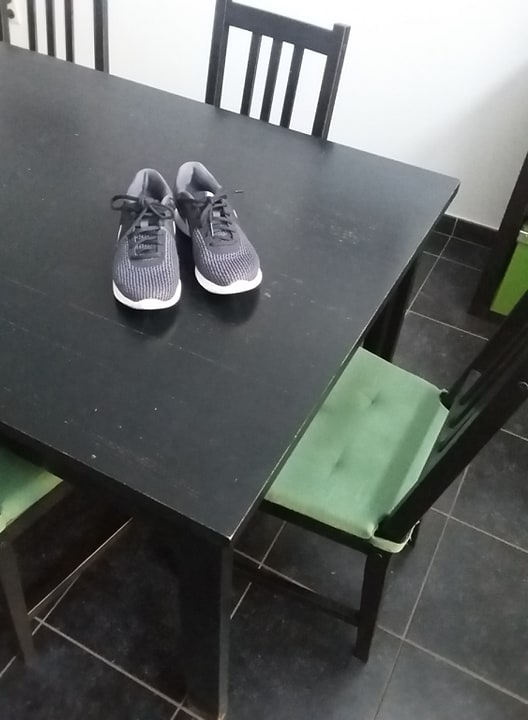 sportschoenen 
op de tafel
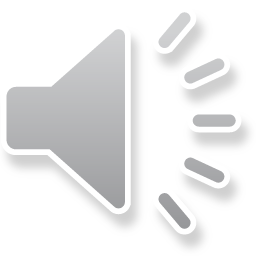 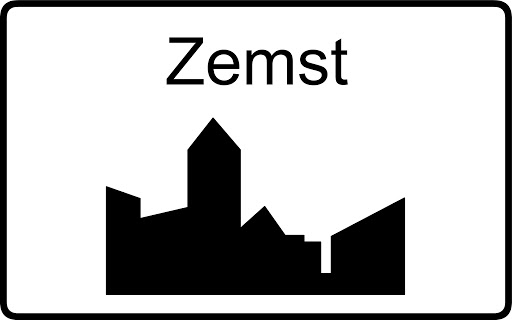 in
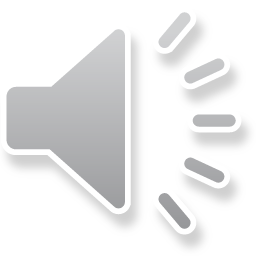 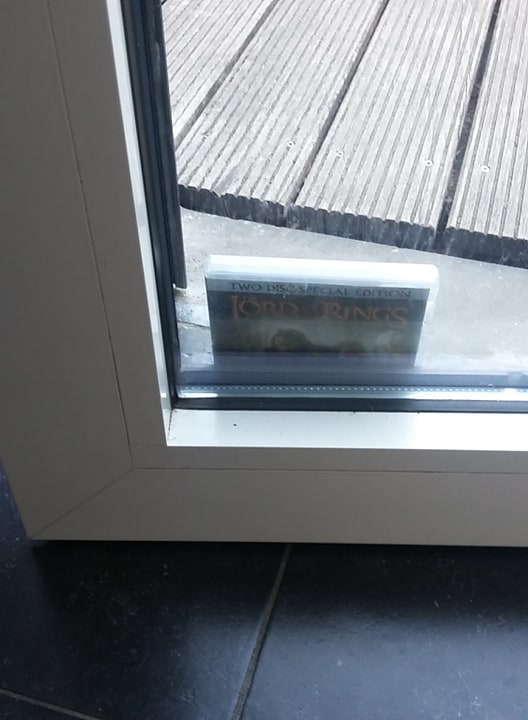 een DVD
achter 
de deur
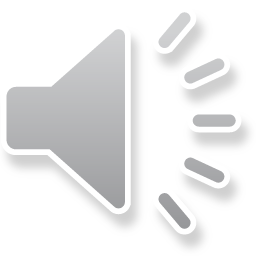 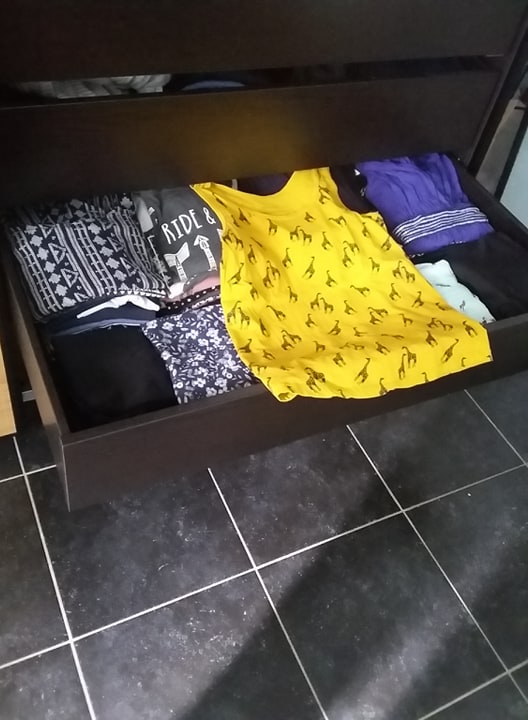 een T-shirt
in de kast
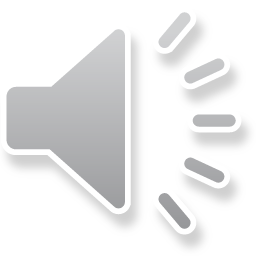 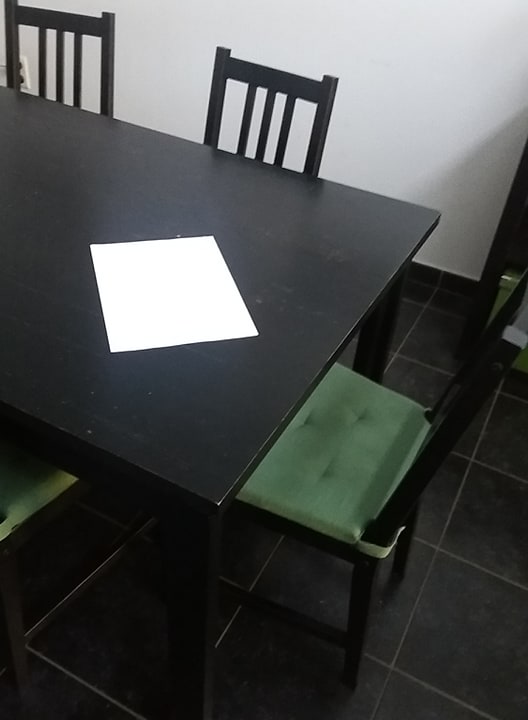 een blad 
op de tafel
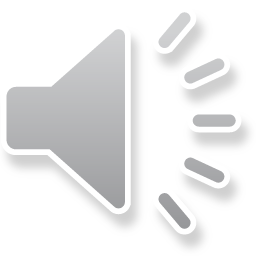 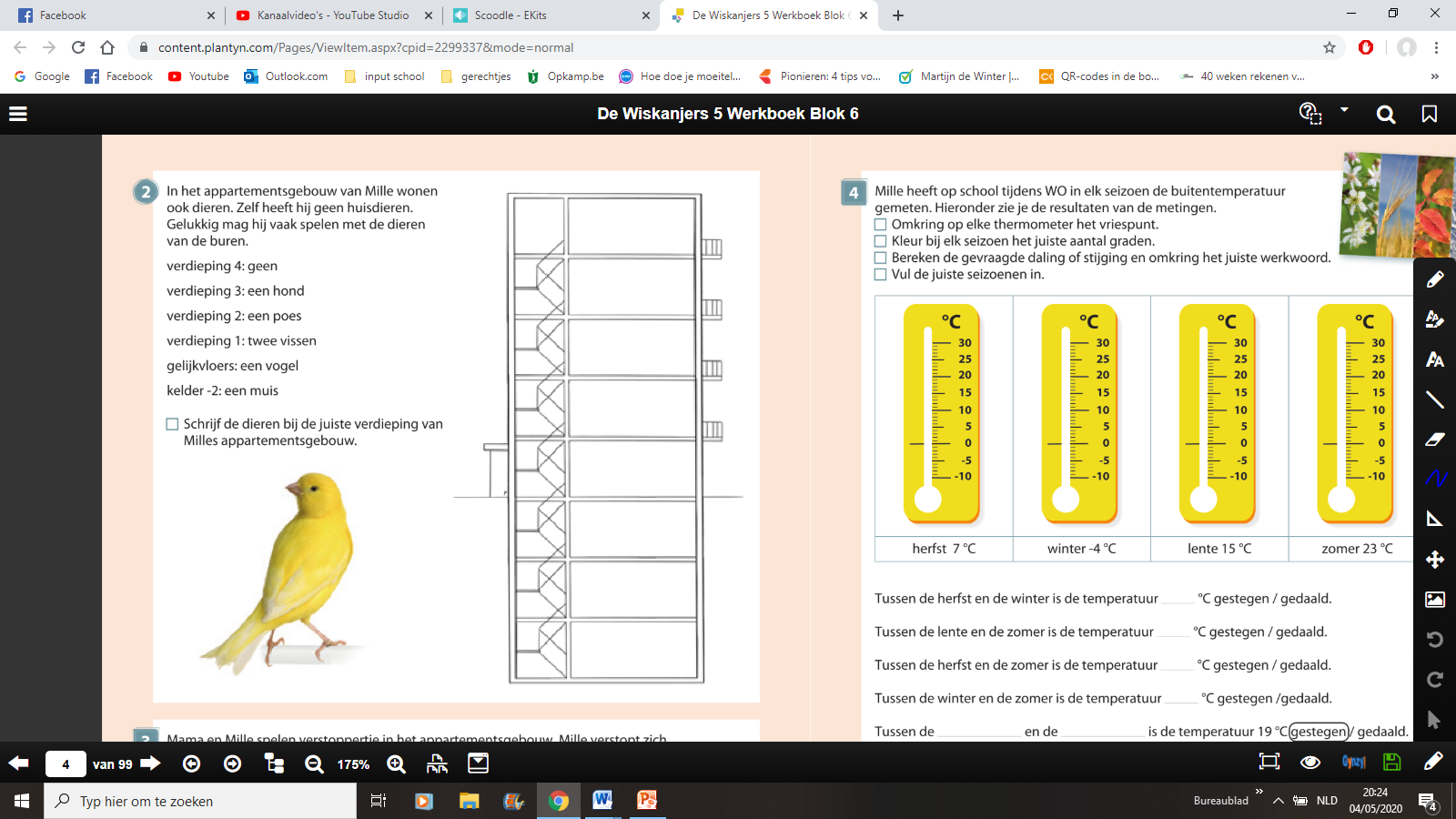 op de 2de verdieping
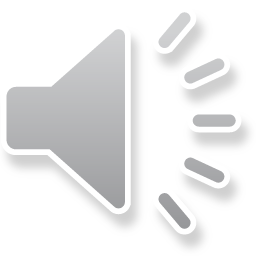 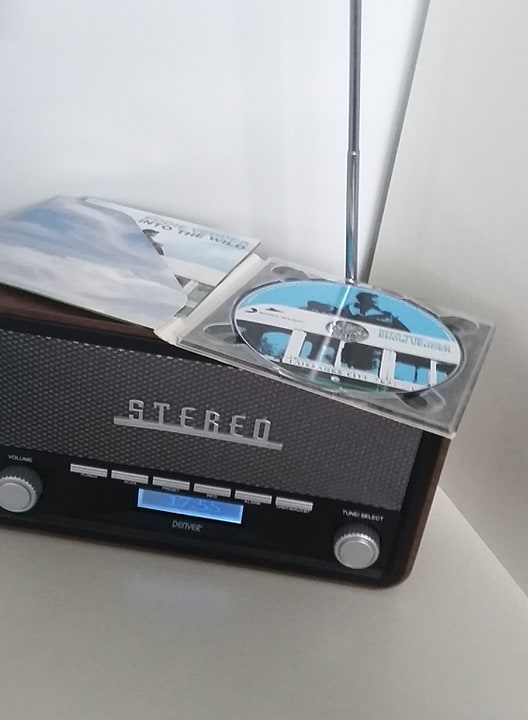 een CD
op de 
radio
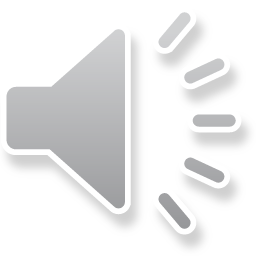 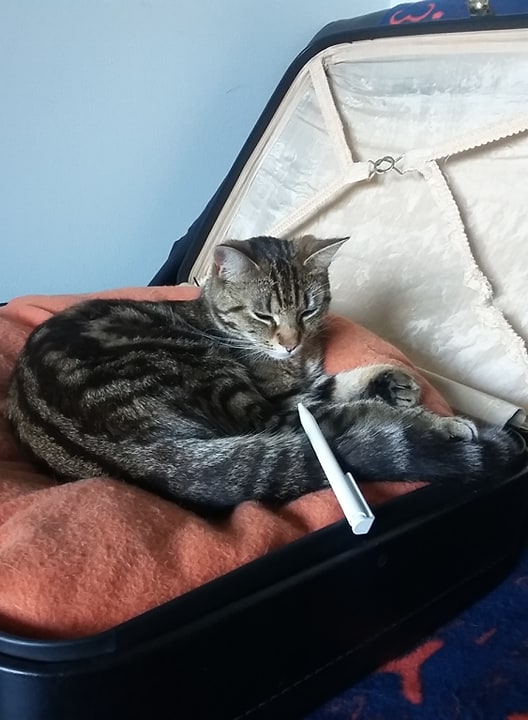 een balpen 
bij Moose
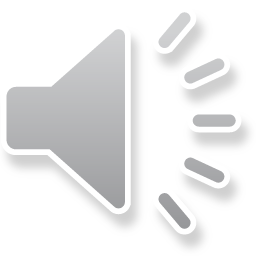 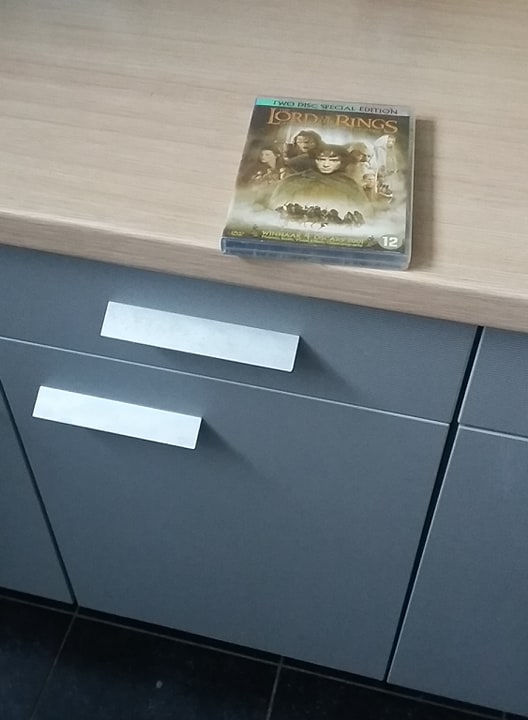 een DVD
op de kast
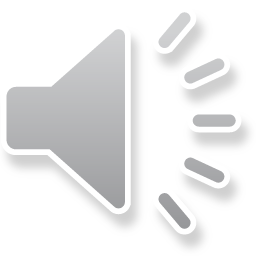 Ga nu zelf op zoek naar voorwerpen die je kan benoemen die ergens in, op, achter, …. liggen.